Комплект учебников русского языка для средних школ и гимназий„Поехали 4“
Поспелова Татьяна
Учебный комплект  “Поехали 4”
В комплект входят:
Учебник
Рабочая тетрадь
Методические рекомендации для учителя
СD-диск
Аудиокассета
Издательство: ALBRA

Aвторы: Hana Žofková, Кlaudia Eibenová, Zuzana Liptáková, Jaroslav Šaroch

Уровень: A-2
Учебник
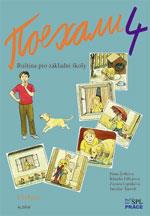 Coдержание:
Минипесенник.
 7 лекций. 
Обобщение изученного.
Русско-чешский словарь.
 Чешско-русский словарь.
 Таблица спряжения некоторых глаголов, представляющих трудности.
 Библиография.
Темы уроков (подобраны в соответствии с пожеланиями учеников):
1) Экскурсии по Праге
2) О собаках
3) Спорт
4) Рассказы о людях
5) Необычные  истории
6) Жизнь моих сверстников в России
7) Лекция в виде журнала
Рабочая тетрадь
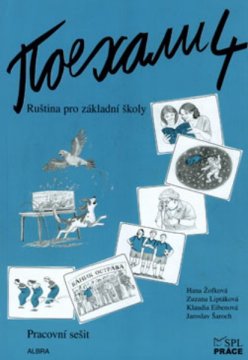 Содержание:
1) Повторяем то, что знаем.
2) Оцени свои знания.
3) Задания к урокам.
4) Напиши письмо о себе (рефлексия).
5) Ключ к упражнениям.
Методическое пособие
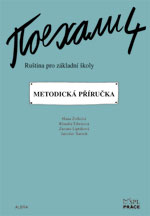 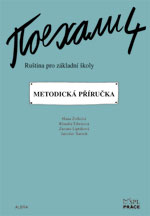 Содержание:
1) Основные черты учебного
    комплекса.
2) Материалы к отдельным лекциям.
3) Примеры заданий к отдельным урокам для самостоятельной работы учеников в интернете.
4) Дополнительные материалы к урокам.
Плюсы и минусы учебного комплекта “Поехали 4”
+ учебник ориентирован, прежде всего, на практическое использование языка;
+ реализация индивидуального подхода осуществляется с помощью заданий, мотивирующих учеников найти и обработать в интернете нужную информацию (ученики имеют возможность выбирать тексты, интересные им);
+ идет расширение сведений знаний учащихся о русской культуре;
+ темы уроков, тексты подобраны с учетом пожеланий детей;
+ большое количество наглядного и занимательного материала;

- недостаточное количество грамматического материала.